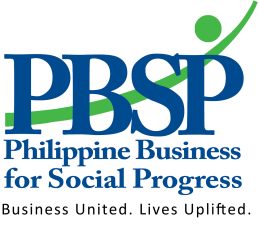 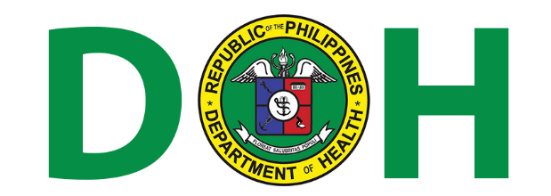 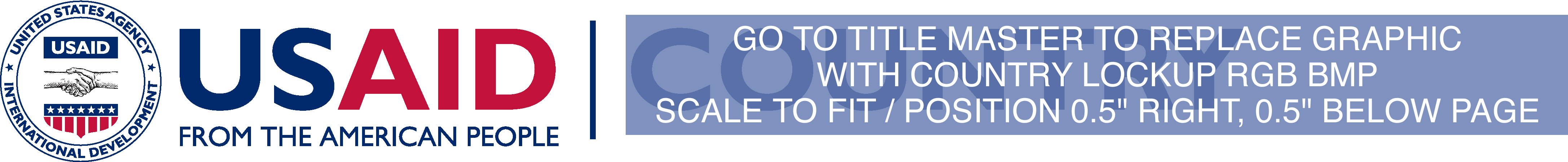 WORKSHOP PROCESS GUIDE:
TRAINING  NORMS AND OBJECTIVES
Training on Local Health Policy Development for   
TB Control Implementation

Anchored on Evidence-Based Legislation 
and Participatory Decision-Making
Perspectives
Values/
Biases
Experiences
Age/
Gender
Family 
Background
Education
Training/
Profession
Learning as Attribute of Leadership
One of the most notable traits of great leaders is their continuing quest for learning…

 They show an exceptional willingness to push themselves out of their own comfort zones, even after they have already achieved a great deal

 They continue to take risks, even when there is no obvious reason for them to do so

 They are open to people and ideas, even at a time in life when they might reasonably think that they know everything (teach-ability)

Winning At Change, John Kotter
Training Norms
Always keep an open mind

Remember: Minds, like parachutes, function best when they are open
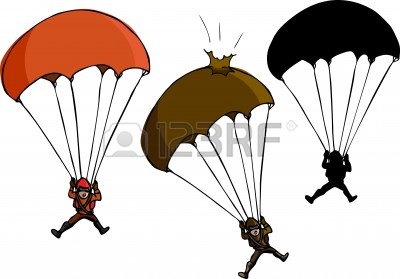 Training Norms
Be ready to participate; your knowledge, experience, and insights will be beneficial

Respect one another’s time, opinions, and rights

Avoid “killer remarks”; it is better to keep the discussion going

Make the most out of this activity – to know more about the topics, about yourself, and about your colleagues
Training Objectives
At the end of this activity, we should be able to:
 
Discuss the interactive framework of local health policy development within the context of evidence-based legislation, game theory, and participatory decision-making

Explain the basic concepts and principles of EBL, GT, and PDM

Analyze data on local TB control programs and existing health/TB-related ordinances and other policies issued by LGUs
Training Objectives
Identify gaps, overlapping and other issues pertinent to existing local TB policies

Draft evidence-based legislative measures and local policies on the core objectives of the IMPACT Project

Formulate action plans designed to provide technical assistance to city and municipal LGUs and LHDs on health policy development

Reflect on the roles and attributes of a good trainer/facilitator
Training Process Flow
Overview
Workshop 
Norms
Policy 
Analysis 101
Framework of 
Local Health 
Policy 
Development
Inventory/Scanning 
of LGU Policy Issuances
 in TB LINC Sites; Roles
 of the CHD and LHB
Identification 
of Policy 
Gaps/Issues
Various Tools of 
Evidence-
Based
 Legislation
Principles
 of 
Evidence-
Based 
Legislation
Synthesis
Analysis of Data 
and Issues 
on Local 
TB Programs
Participatory 
Process of 
Policy 
Development